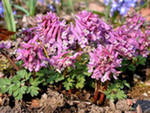 Первоцвет, приятно познакомиться
2-е задание 1-го этапа проекта «Подснежник зацветает – весну открывает»
2017 г.
«Посмотри-ка на меня, узнаешь ли ты меня?»
Задание 2
Определите первоцветы, изображенные на фотографиях.
Ответы представьте в таблице 2.
Каждый правильный ответ оценивается в 1 балл.
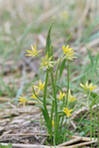 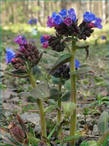 1
2
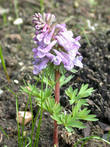 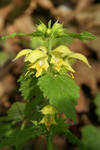 3
4
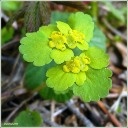 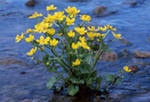 5
6
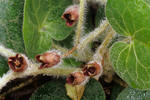 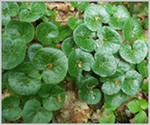 7
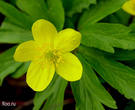 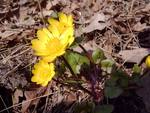 8
9
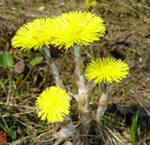 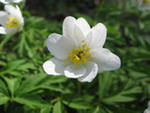 10
11
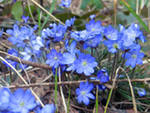 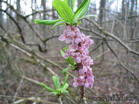 12
13
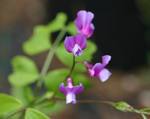 14